資料1
大阪府道路公社中期経営計画(案)
【チャレンジ2025(2022年度～2025年度)】期間延長版の概要
～　安全・安心、スマート、持続可能な道路を目指して　～
鳥飼仁和寺大橋有料道路
箕面有料道路（箕面グリーンロード）
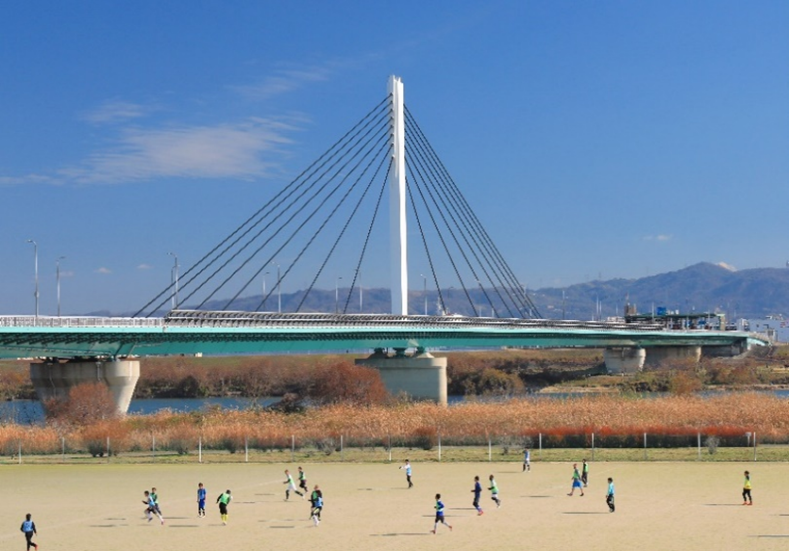 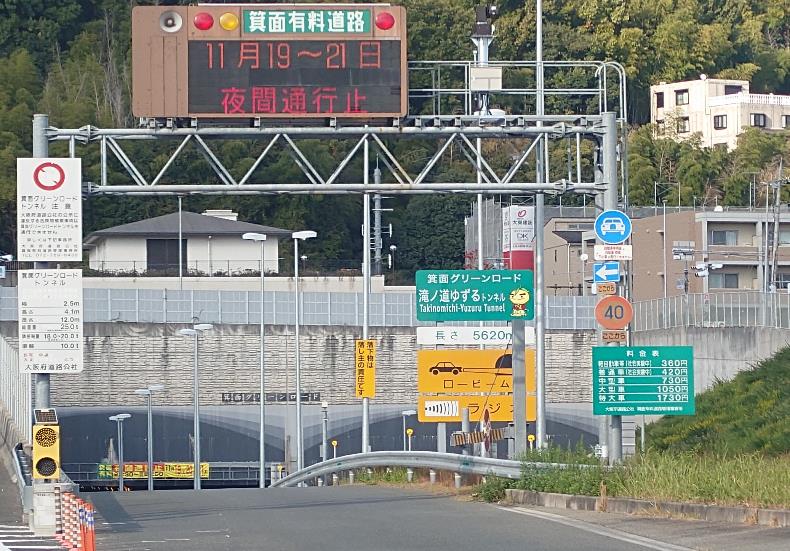 大阪府道路公社
令和７年３月
1
Ⅰ．道路公社の現状
〇現在、淀川を渡河する鳥飼仁和寺大橋有料道路、国土軸と大阪都心部を接続する箕面有料道路の２路線を管理
〇２路線の概要
〇路線の位置図
〇これまで、５路線を建設・管理し、このうち３路線は
　2018年、2019年に西日本高速道路株式会社へ移管
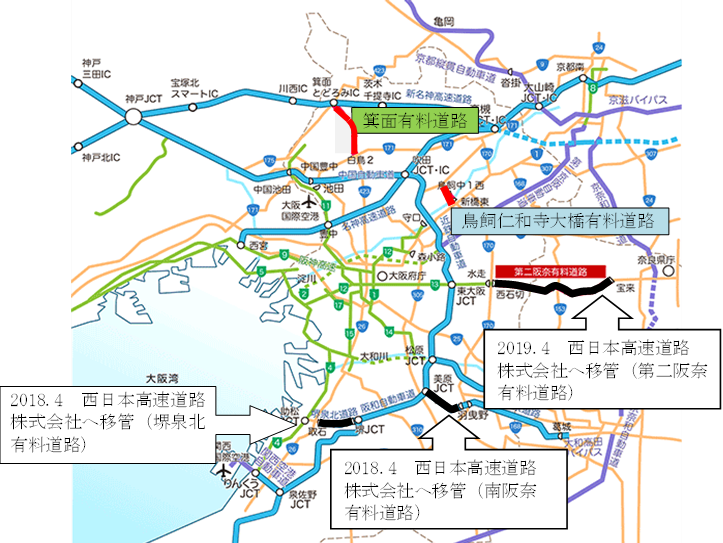 （参考）西日本高速道路株式会社への移管３路線
2
Ⅱ．経営の推移及び現状
〇建設資金の構成
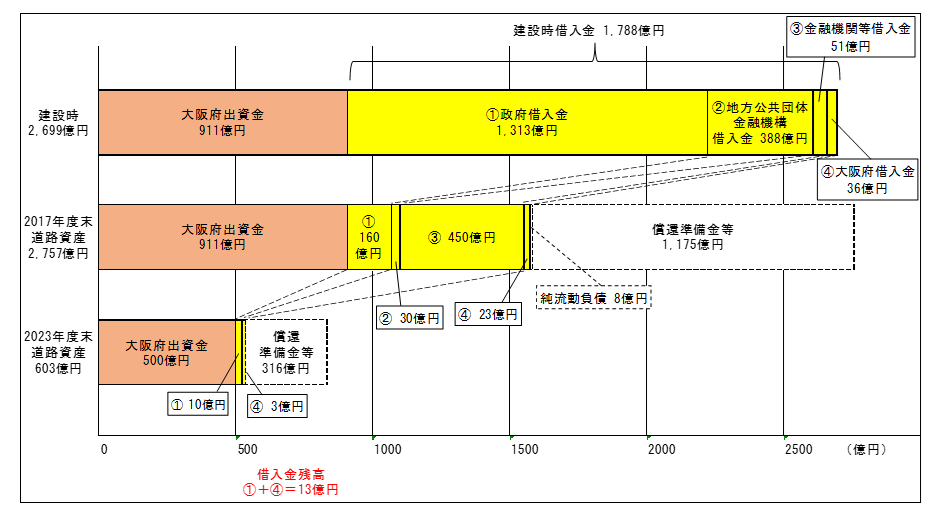 3
Ⅲ．今後の経営計画
〇経営計画の基本的考え方
・以下の３つの基本方針のもと取組を実施
１．平常時・非常時を問わず機能を失わない安全・安心な道路
　（Safe Road）
　『お客様に24時間365日、安全で安心できる道路サービスの提供』
基本方針
２．道路ユーザー等の生産性・快適性が向上するスマートな道路
　（Smart Road）
　『ETC技術を活用し、更に利便性の高い道路サービスの提供』
３．社会環境の変化やインフラの老朽化に対応できる持続可能な道路
　（Sustainable Road）
　『時代の変革に対応した組織体制の見直し等により、持続可能な道路サービスの提供』
4
Ⅲ．今後の経営計画
基本方針１
　　 平常時・非常時を問わず機能を失わない安全・安心な道路
（Safe Road）
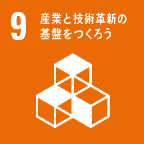 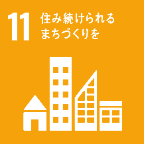 『お客様に２４時間３６５日、安全で安心できる道路サービスを提供』
〇本計画期間内に実施する主な工事
計画策定
5
Ⅲ．今後の経営計画
基本方針２
　　 道路ユーザー等の生産性・快適性が向上するスマートな道路
（Smart Road）
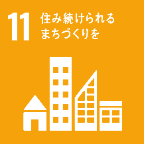 『ＥＴＣ技術等の活用や維持管理方法の工夫を通じて、コスト縮減を図るとともに、より利便性の高い道路サービス
　を提供』
〇ネットワーク型ＥＴＣに併せて導入した利用回数に応じた割引による利便性向上に、引き続き取り組む
〇主なコスト縮減の取組
・コスト縮減額
（単位：百万円）
〇主な利用促進
6
Ⅲ．今後の経営計画
基本方針３
　　社会環境の変化やインフラの老朽化に対応できる持続可能な道路
（Sustainable Road）
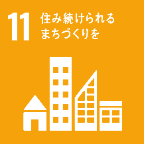 『時代の変革に対応した組織体制の見直しやＤＸの推進等により、持続可能な道路サービスを提供』
〇人件費の総額
（単位：百万円）
〇人材育成の強化
　・これまで公社が培ってきた長大トンネルや橋梁のノウハウを伝承するため、次世代の道路技術者の育成に取り組む
〇ＤＸ（デジタルトランスフォーメーション）の推進
7
Ⅲ．今後の経営計画
〇中期経営計画の目標
（単位：億円）
≪各年度の項目別内訳≫
（単位：百万円）
8